物体的浮沉条件及其应用
学习目标：
1.通过实验，知道浮力在生活中的应用，了解轮船、潜水艇、气球飞艇的浮沉原理；
2.通过实验参与科学探究，尝试应用科学研究方法解决问题；
3.通过小组团队合作，养成实事求是，勇于创新的科学态度。
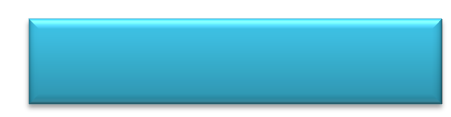 实验导入
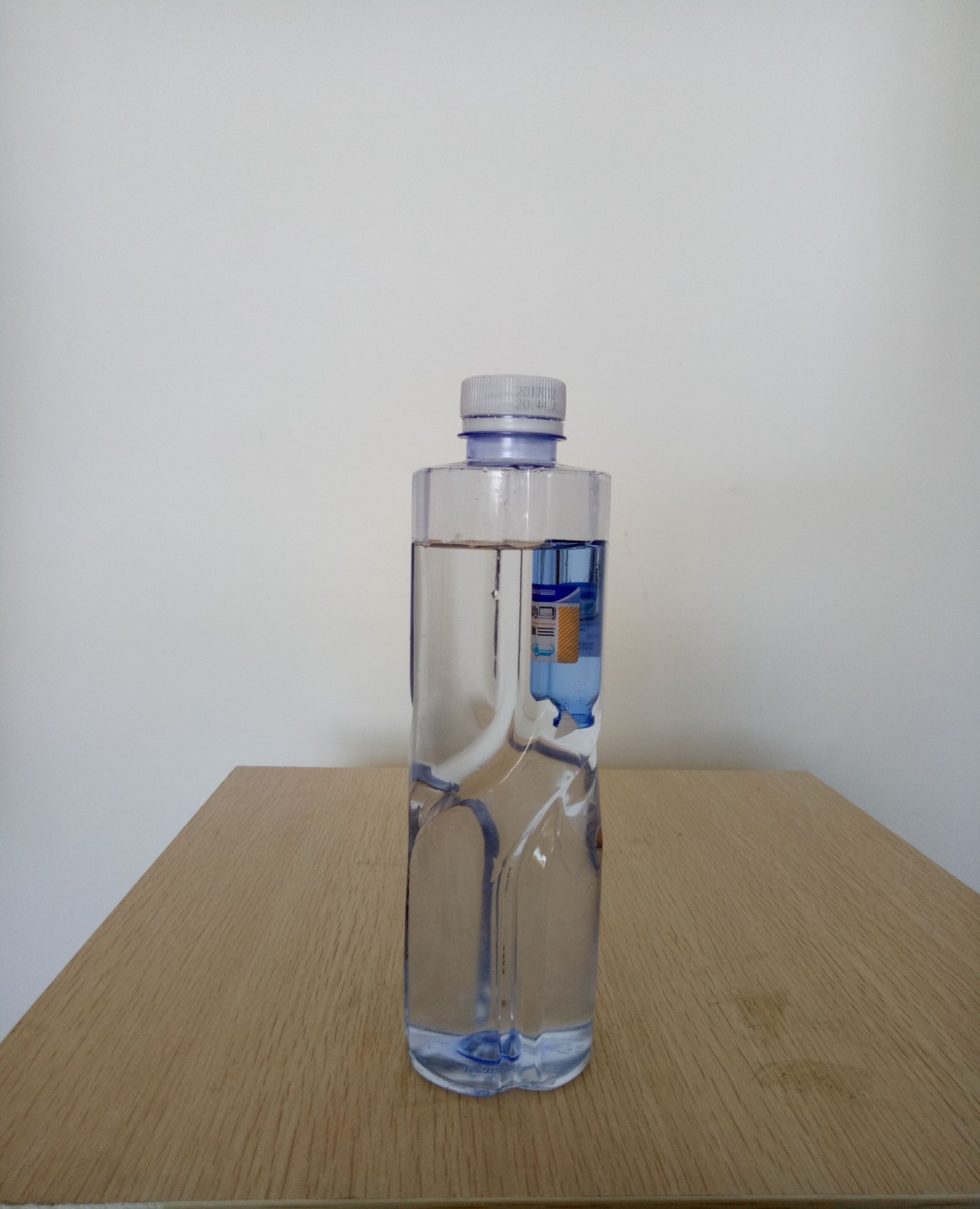 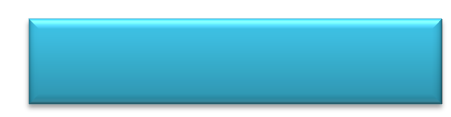 物体状态
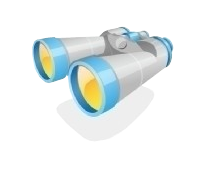 一、物体的浮沉条件
上浮
悬浮
下沉
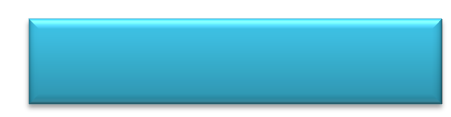 1.浮力与重力的关系
G
G
G
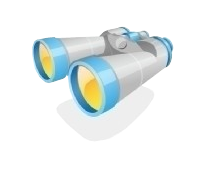 F浮
F浮
F浮
上浮
悬浮
下沉
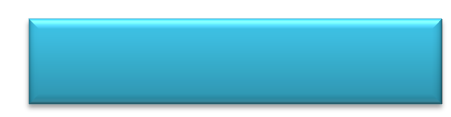 G
G
G
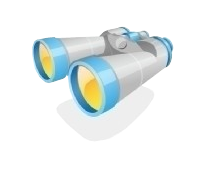 2.物体密度与液体密度的关系
F浮
F浮
F浮
上浮
悬浮
下沉
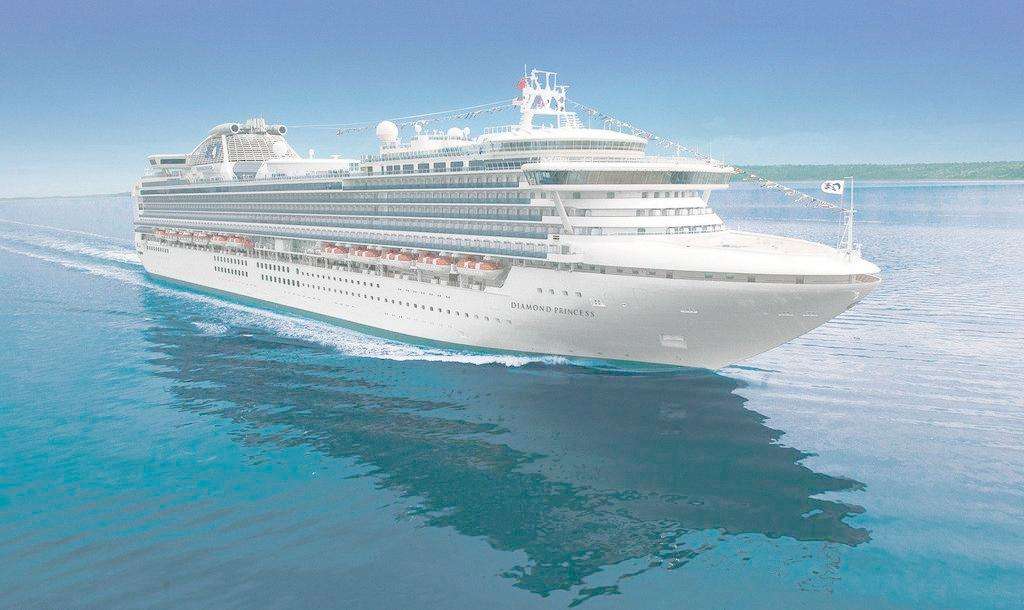 浮力
浮力的利用
浮力的大小与方向
阿基米德原理
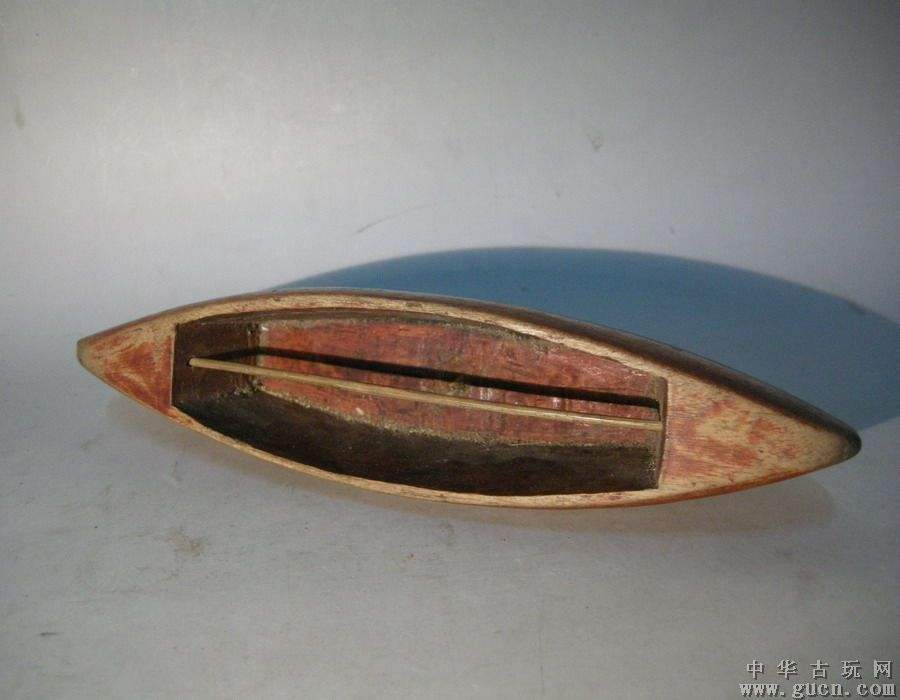 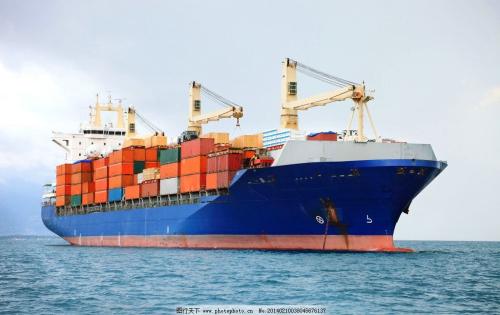 船
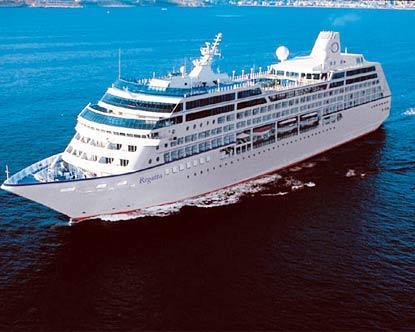 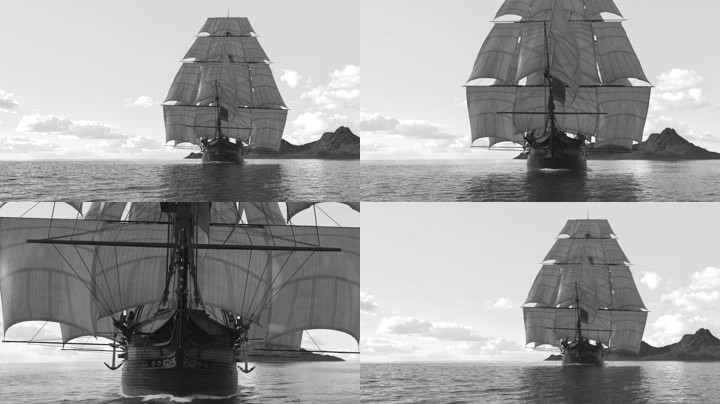 排水量：船满载时排开水的质量。 。
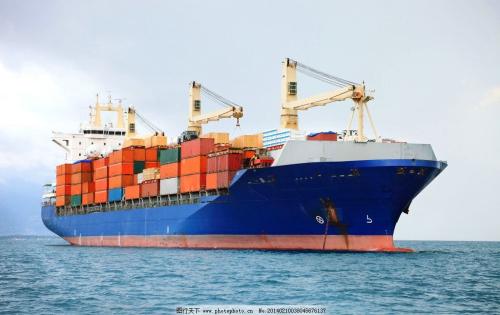 学以致用一
轮船在海上航行，总处于___状态 ，即 F浮  G总 ，
   由阿基米德原理：F浮=G排，所以G排  G总，
                               m排   m总，
                               m排   m船+m货，
小组合作实验：
 1、辨别江水与海水，贴上白色标签。
 2、鱼浮上与水面交接的地方也贴上对应的彩色标签。
学以致用二
轮船从长江驶入大海，始终是    状态，所以F浮=G总始终不变，但由于    的变    （填“大”或“小”），导致    的变    （填“大”或“小”），所以船身要     一些。（上浮还是下沉）
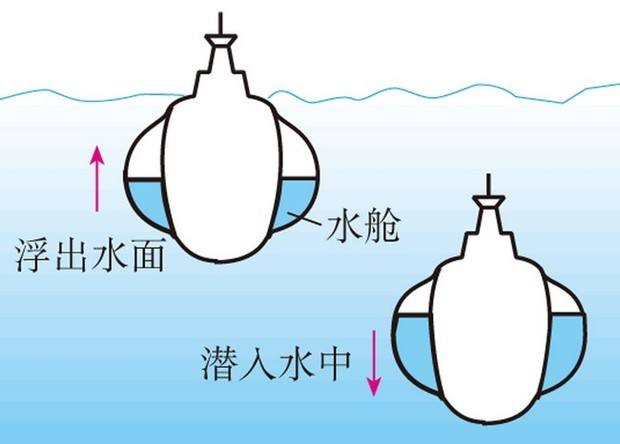 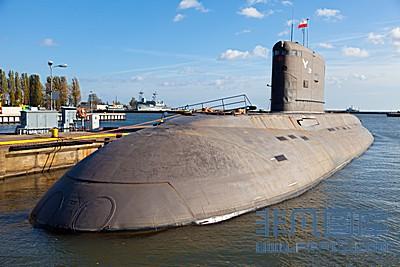 潜水艇
学以致用三
潜水艇完全浸没，浮力      ，通过充水和排水的方法，改变      来实现潜水艇的沉浮。当潜水艇需要下潜时需要向水舱      （充水或排水），      （增加或减少）潜水艇的自重，使潜水艇的浮力     重力。
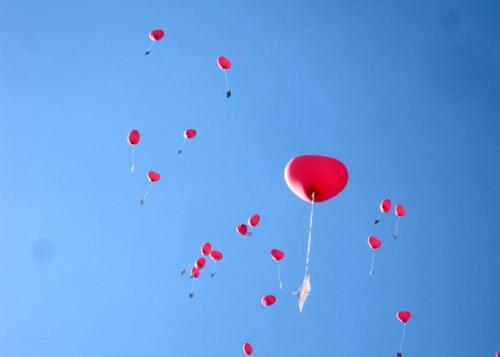 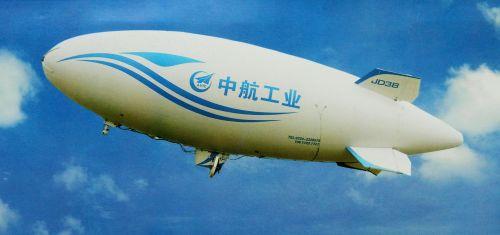 气球和飞艇
学以致用四
假如：由你来设计一个可以载人的带吊篮的气球，气球里充的是氦气，为了使乘客能降回地面，你打算采用什么办法？如果气球里充的不是氦气而是热空气，你又打算用什么办法？
达标检测
1010
1、一艘轮船排水量为106t，满载时受到的浮力为    N，船及货物        共重     N。(g=10N/Kg)2、同一密度计放在甲乙两种液体中，F浮甲    F浮乙，V排甲   V排乙；由阿基米德原理
 F浮=G排=ρ液gV排，所以，ρ液甲   ρ液乙。3、用塑料瓶、透明胶带、螺母、塑料管、容器
和水等，按图制作了一只潜水艇模型。为使潜
水艇上浮，则必须从进排气管处______。
         （填“吹气”或“吸气”）
1010
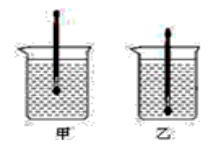 ＜
=
＞
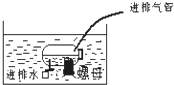 吹气
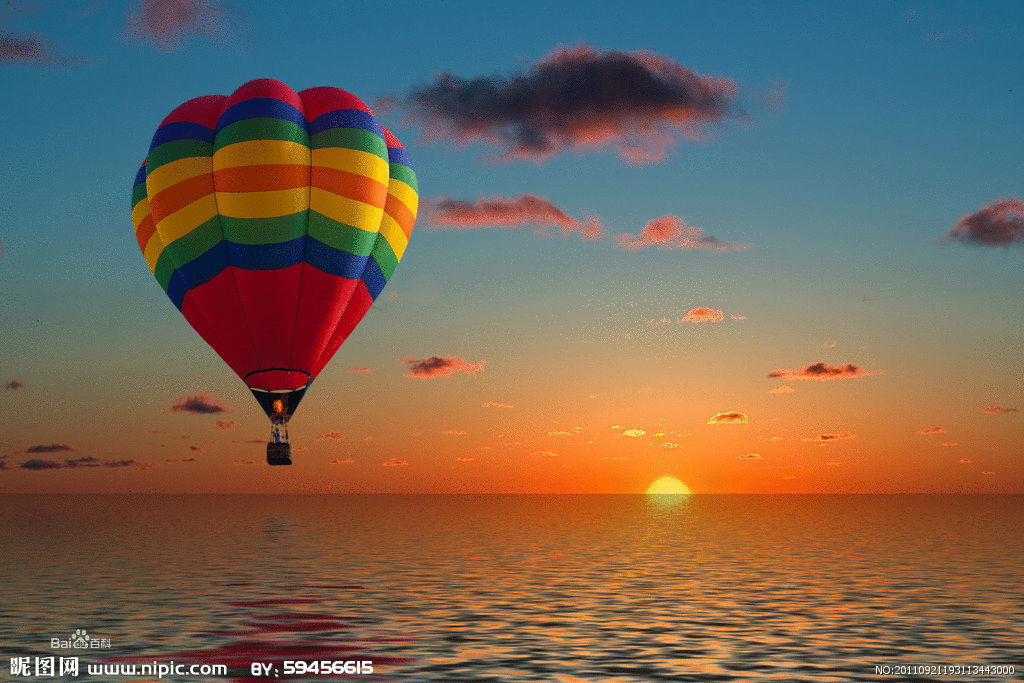 排水量
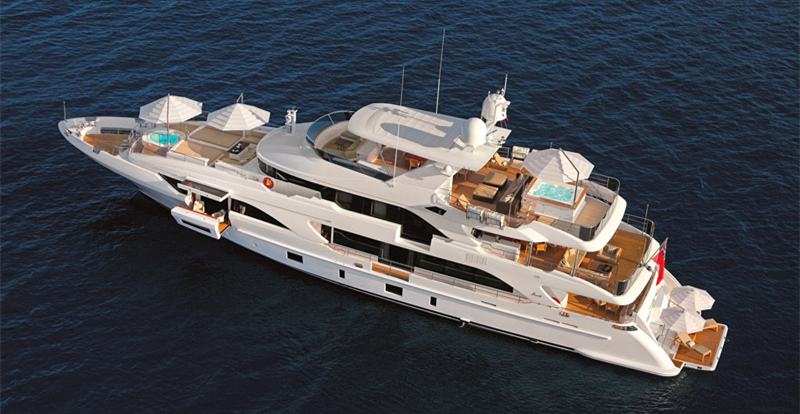 吃水线
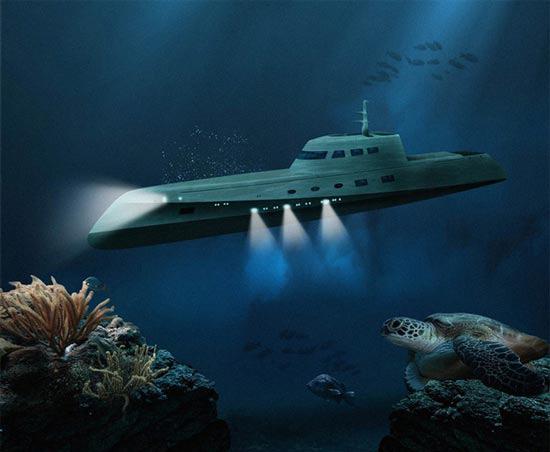 布置作业
鸡蛋放在水中下沉，怎样利用生活中的器材用尽可能多的方法让它浮在水面上？